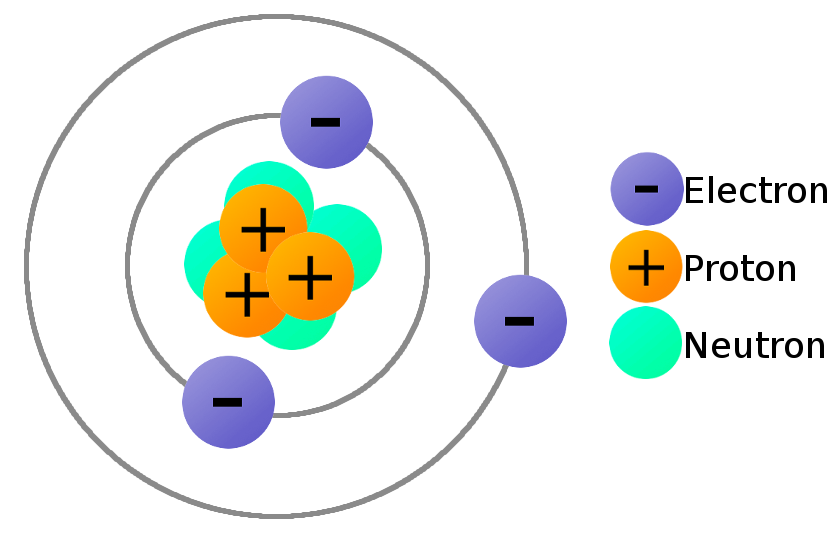 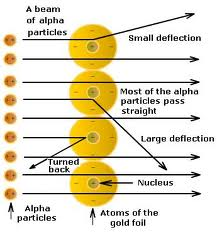 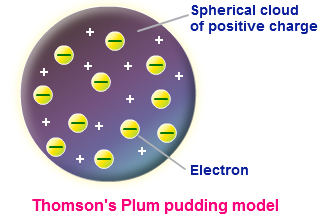 Electrons
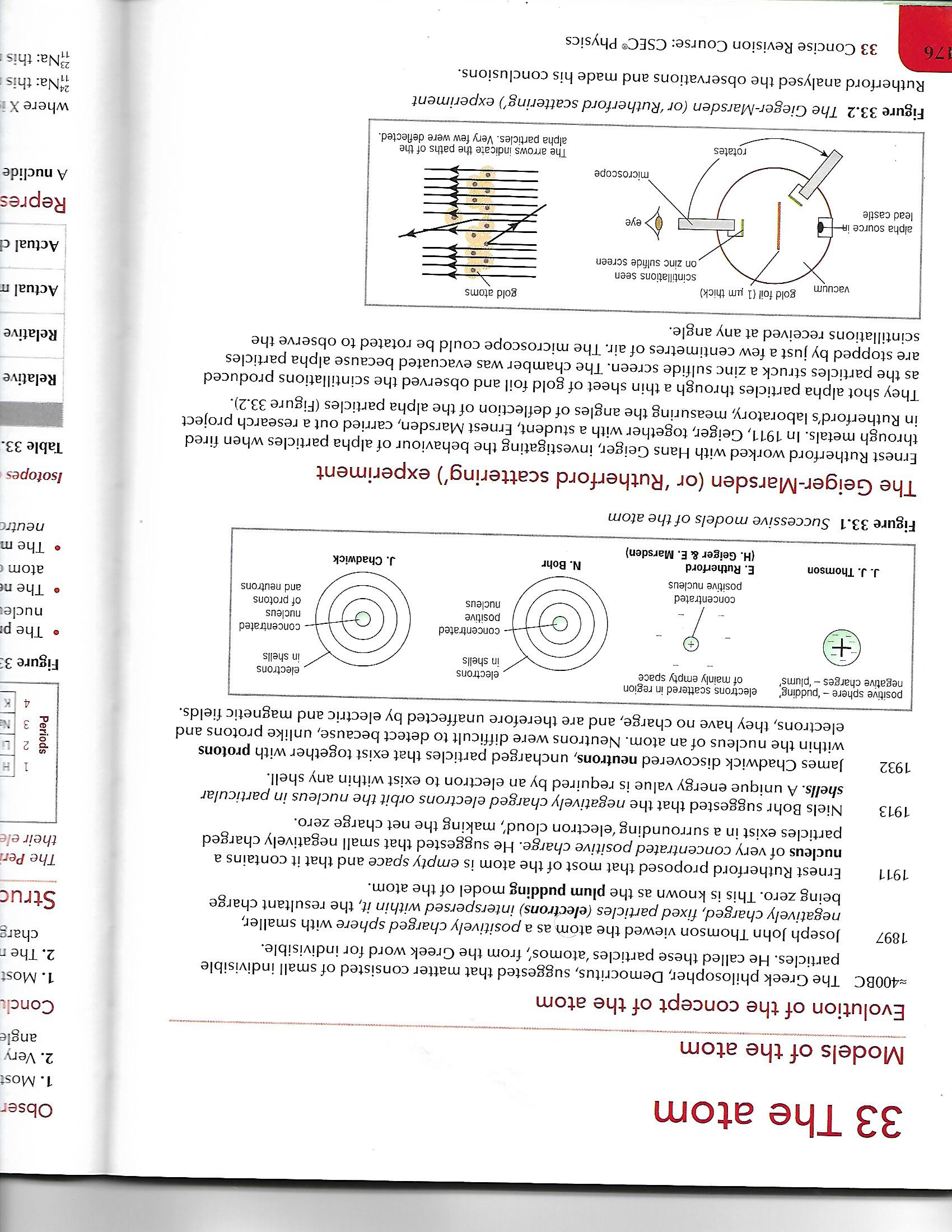 Electrons
Today, our idea of matter revolves around the presence of atoms.
Owing to this, we define matter as being made up of atoms.
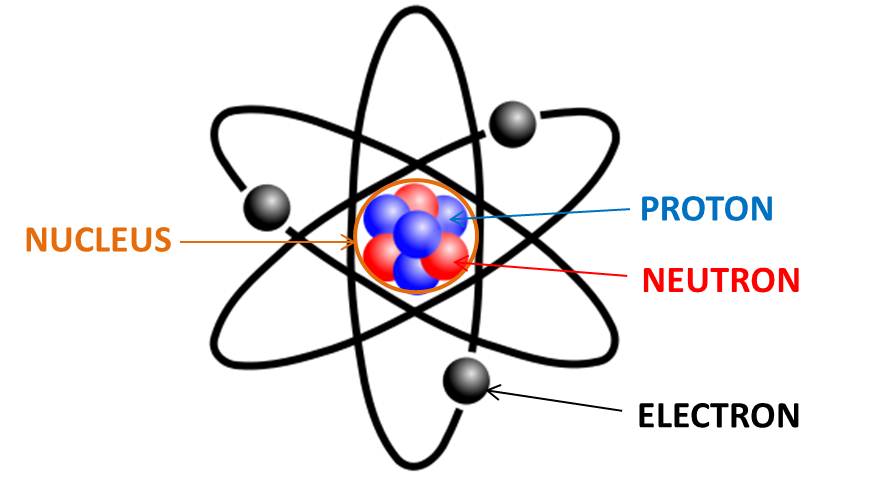 Electrons
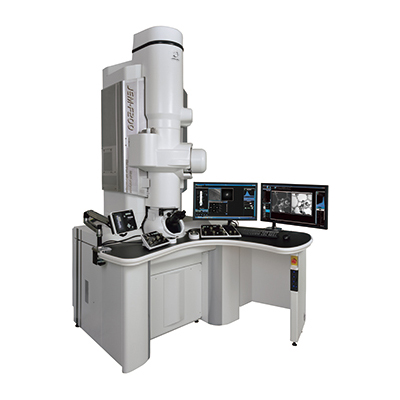 Atoms are tiny particlesthat can not be seen withthe naked eye. To seethem an electronmicroscope may be used.They are composed of electrons, protons and neutrons.
Our referral to the atom, its parts and its involvement in science may be credited to scientists such as Democritus, Thomson, Rutherford, Bohr and Chadwick.
The Greeks
In about 400 BC the Greek philosopher, Democritus, suggested that matter consisted of small indivisible particles.He called these particles ‘atomos’, from the Greekword for indivisible.
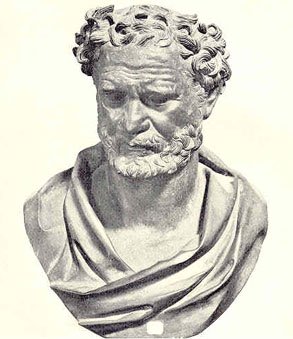 J. J. ThomsonPlum Pudding Model
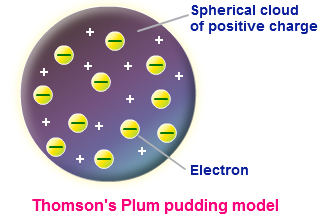 In 1897 Thomson discovered that heating metal could release smallparticles (electrons).
He proposed that the electrons were released from inside the atoms and therefore the atom was not the smallest possible particle.
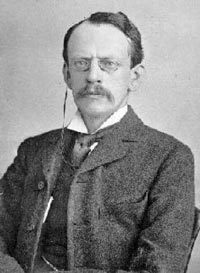 J. J. ThomsonPlum Pudding Model
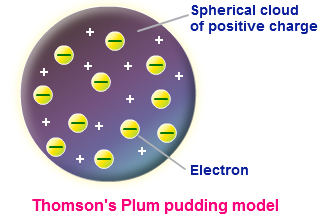 Thomson also realised that electrons were charged particles since theycould be deflected by magnetic and electric fields.  He then proposed a model where electrons in an atom were trapped inside a positively charged ‘sponge’.  This was known as the…………………….. model of the atom.
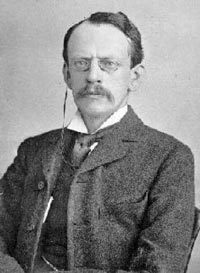 RutherfordNucleus
In 1911 Ernest Rutherford proposed that most of the atom is empty space and that it contains a nucleus of very concentrated positive charge.
He suggested that small negativelycharged particles exist in a surrounding ‘electron cloud’, making the net charge zero.
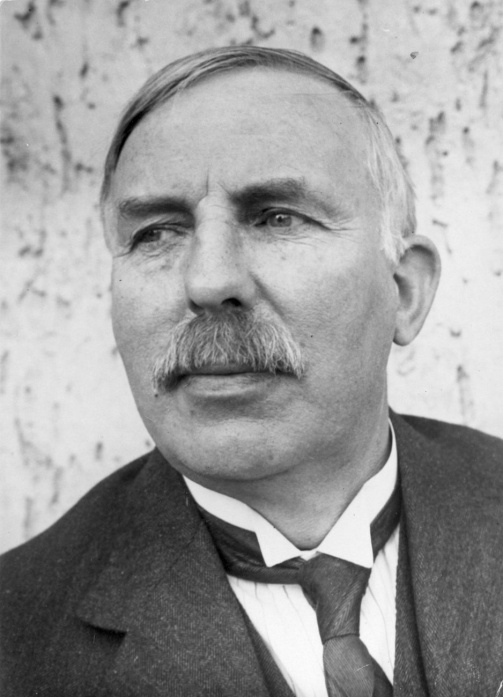 RutherfordNucleus
A few years later Ernest Rutherford asked two of his research students, Hans Geiger and Ernest Marsden, to investigate the structure of an atom, using a beam of alpha particles.
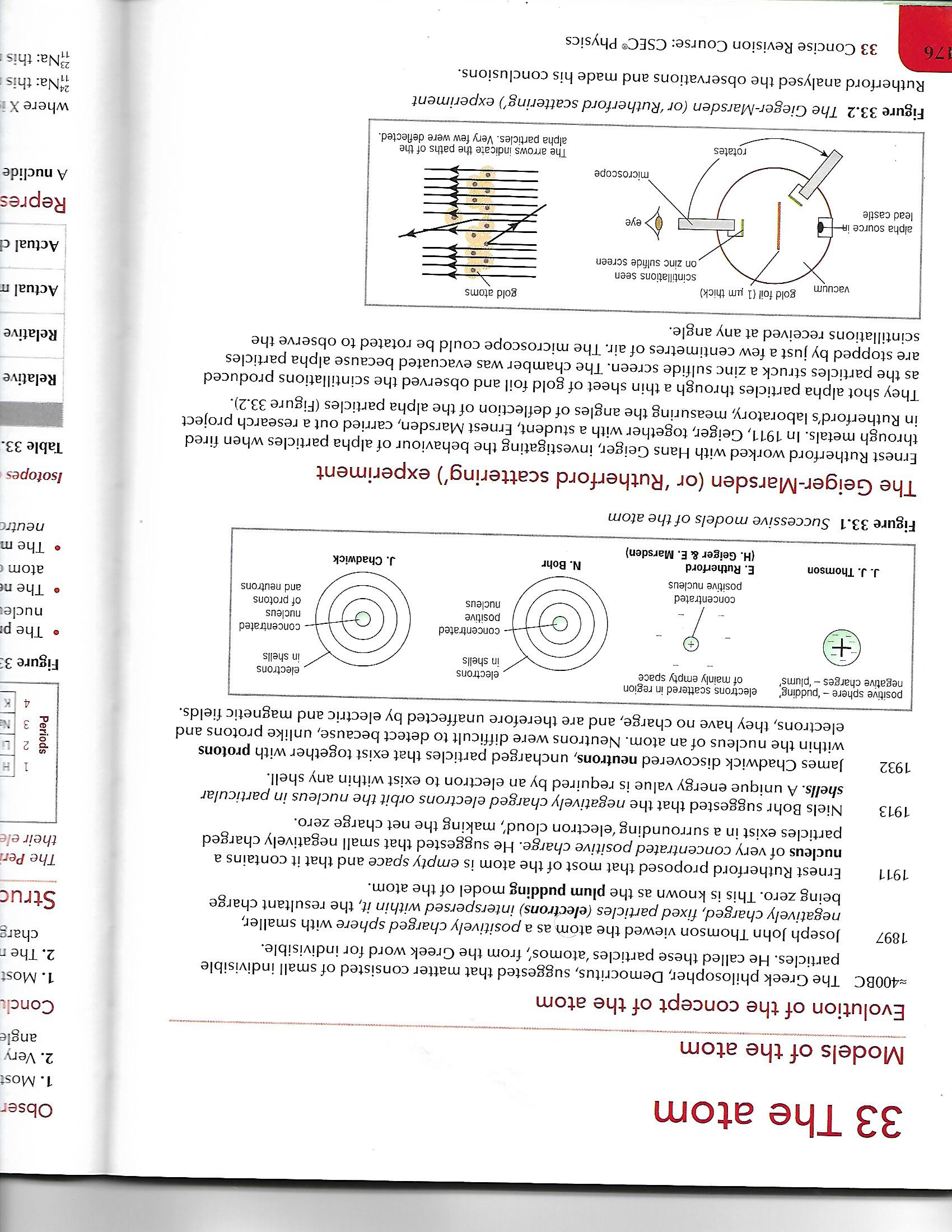 RutherfordNucleus
When the alpha particles were fired at a thin gold foil they found that:a.  Most of the alpha particles passed straight through the foil with a verysmall deflectionb.  Some of the alpha particles weredeflected through large anglesc.  And some of the alpha particlesbounced straight back.
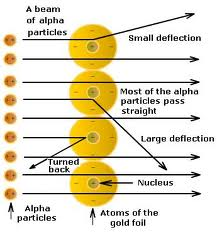 RutherfordNucleus
Since his findings could not be explained by J. J. Thomson’s plum pudding theory Rutherford’s team determined that:a.  since most of the alpha particles pass straight through the gold foil, most of the atom must be composed of empty space.b.  As some alpha particles are deflected they must be repelled by a dense positively charged part of the atom later named the  ______________ which contained  ________________________ and most of the mass of the atom.c.  The apparent radius of atoms was much greater than the measured size of the nucleus.  As the electrons were known to be very small, it was suggested that they occupied the space around the nucleus in a way similar to the planets orbiting the Sun.
BohrEnergy Levels & Electrons
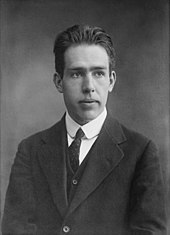 In 1913 Niels Bohr suggestedthat the negatively chargedelectrons orbit the nucleusin particular shells.He further suggested thata unique energy value is required by an electron toexist within any shell.

All previous models of the atom could not explain the behaviour of the electrons and why they did not fall into the nucleus due to electromagnetic forces.
ChadwickNeutrons
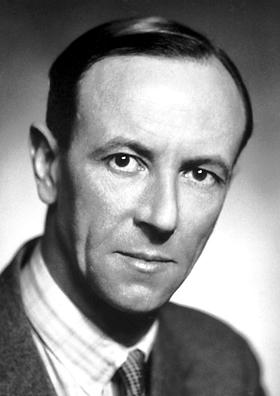 In 1932 James Chadwick discoveredneutrons, uncharged particles that exist together with protons withinthe nucleus of an atom.
Neutrons were difficult to detectbecause, unlike protons and electrons, they have no charge and therefore can not be affected by electric and magnetic fields.
Recap
1.  Matter is made up of atoms.
2.  Everything is made up of matter.

3.  Atoms can NOT be seen with the naked eye however, can be viewed using an electron microscope.
Recap
4.  Democritus suggested that matter is made up of atoms and that atoms were the smallest particles known to man.
5.  Thomson suggested that the atoms were not the smallest particles known to man since electrons could be emitted from them.
6.  Rutherford suggested the presence of a nucleus.
Recap
7.  Bohr suggested that electrons orbited the nucleus in energy shells.
8.  Chadwick suggested the presence of neutrons.
COMPREHENSION
1.  In the ‘plum pudding’ model:a.  What charge do electrons have?b.  What is the remainder of an atom composed of?c.  What force holds the electrons in place?


2.  During the Geiger-Marsden experiment:a.  Why did most of the alpha particles pass through the gold foil without deflection?b.  Why were some of the alpha particles directed straight back?
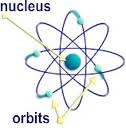 Electrons, the nucleus and the periodic table
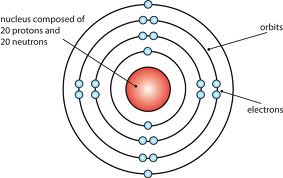 Experiments have now shown that there are three types of different particles which makes up the atom.  They are:1.  ________________________________  2.  ________________________________3.  ________________________________Neutral atoms have the same number of electrons and protons.  Protons and neutrons together in the nucleus are referred to as nucleons.
The Atom
An atom is composed of protons, neutrons and electrons.

Protons and neutrons can be located within the nucleus of an atom while the electrons can be found in energy shells or energy levels.

The mass of an atom is based on the mass of both protons and neutrons.  The mass of an electron is so small that it is considered negligible.
The Atom
If you know of how the the Solar System is arranged then you can think of the Sun as being the nucleus and the planets orbiting it as the electrons.
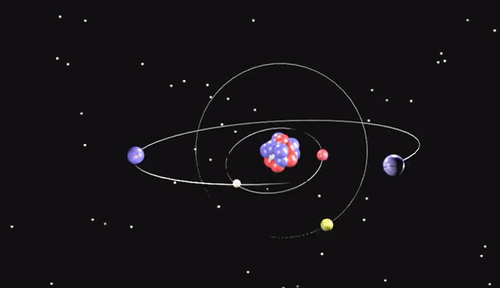 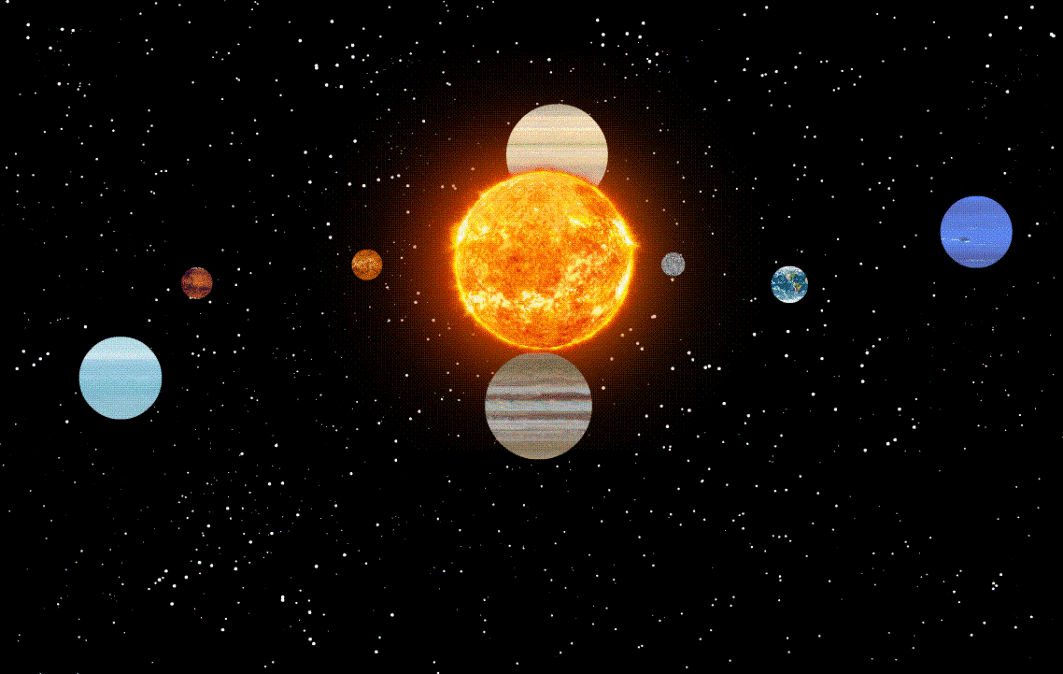 The Atom
Electrons can be located in the energy levels.  The first energy level holds a maximum of 2 electrons, the second holds 8 and the third holds 18.  This is as far as we will go at this level.
The Atom
For example carbon has 6 electrons therefore its electronic configuration would be:  2.4   such a configuration says that carbon is in Period two because it only has two numbers and is in Group four because the last number is a 4.
The Atom
Magnesium has an electron count of 12 and therefore has an electronic configuration of 2.8.2.  Its configuration says that magnesium is in Period three and Group two.

Each atom is different.  They are depicted in the Periodic Table.
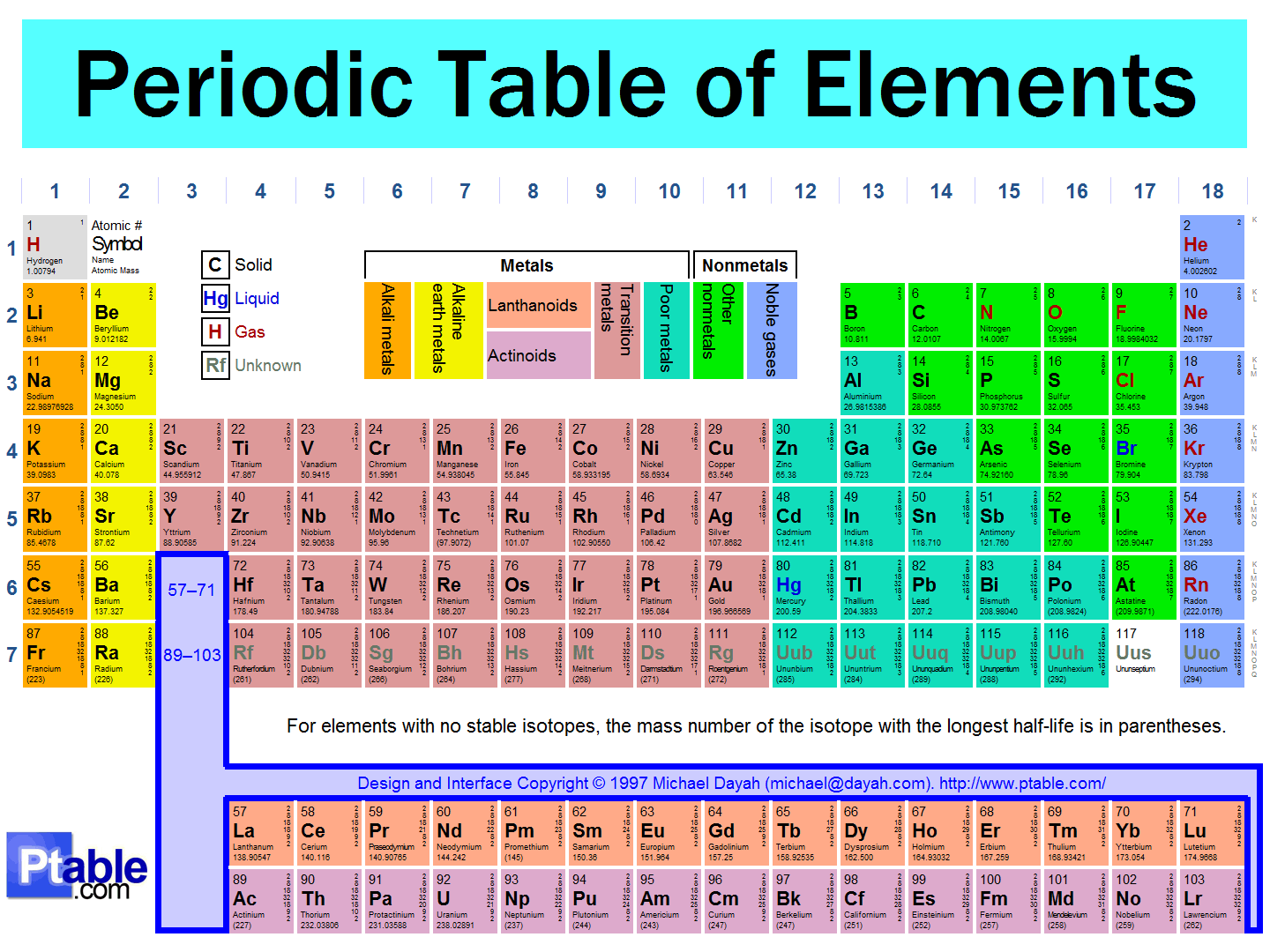 Periodic Table
Periodic Table
All elements in their neutral state are represented within a Periodic Table.
They are categorized based on their Groups and Periods.
Groups run vertically while Periods run horizontally within the Periodic Table.
Periodic Table
Groups indicate the number of valence electrons an atom has while Periods indicate how many energy levels an atom has.For example the sodium atom, Na, is in group 1 and period 3 therefore Na has 1 valence electron and 3 energy levels.
Valence electrons are those electrons available for bonding.  In other words they make bonding between atoms possible.
NUCLEAR NOTATION
The proton number may be referred to as the atomic number and is represented by the capital letter Z.The total number of protons and neutrons (referred to as nucleons) is equal to a neutral atom’s mass number and is often represented by the capital letter A.
NUCLEAR NOTATION
The number of neutrons, the neutron number, is represented by the capital letter, N.Given above the atomic notation for any given symbol represented here as X may be represented as:  AZX.The neutron may be determined by: # of neutrons = mass number – atomic number  where (N = A – Z)
Periodic TableComprehension
Write out the atomic notation for the following:a.  Magnesium which has an atomic number of 12 and a mass number of 24.b.  Boron which has an atomic number of 5 and a mass number of 10.c.  Iron which has an atomic number of 26 and a mass number of 56.For the above, determine how many protons are present in each of the elements stated.
Periodic TableIsotopes
Nuclei of a neutral element always have the same number of protons and so have the same atomic/proton number.
Sometimes the nuclei may contain a different number of neutrons.  In this case atoms with the same proton number but different nucleon numbers are referred to as isotopes.  
An example of isotopes of carbon are:  126C;  136C;  146C;   here the atomic/protonic numbers are the same however the neutron count is different.  Compute the amount of neutrons present in each isotope of carbon above.
Periodic TableIsotopes
As proton number identifies the name of the element it is often more convenient to write isotopes in a simpler format:  carbon-12, carbon-13 or carbon-14.
Nuclei that share the same number of protons and neutrons are referred to as nuclides.  So carbon-12, 13 and 14 are nuclides of each other.
Comprehension
Questions:1.  Fluorine has a proton number of 9a.  How many electrons does a neutral fluorine atom have?b.  Sketch the arrangement of these electrons.c.  In what Group of the Periodic Table is fluorine placed?2.  Copy the following table then calculate and fill in the missing values.
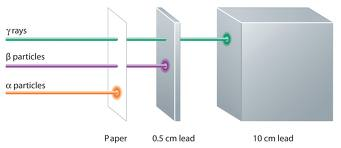 Radioactive emissions
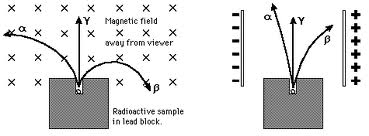 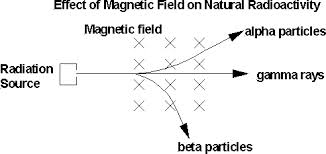 Radioactivity in an electric field
Radioactive Elements
Some elements emit ionisation energy all the time and are referred to as radioactive elements.

Ionisation energy is the quantity of energy that an isolated, gaseous atom in the ground electronic state must absorb to discharge an electron, resulting in a cation (positive particle).  This energy is usually expressed in units of kJ/mol, or the amount of energy it takes for all the atoms in a mole to lose one electron each.
Radioactive Elements
Radioactive elements are naturally found in the environment.  They emit background radiation.
Examples of radioactive elements are shown below:
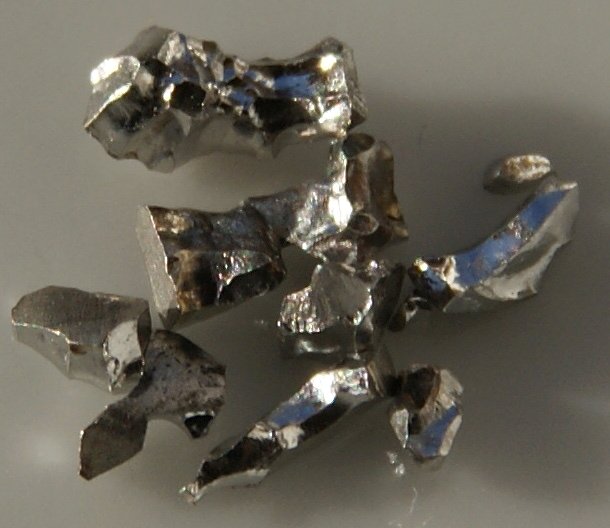 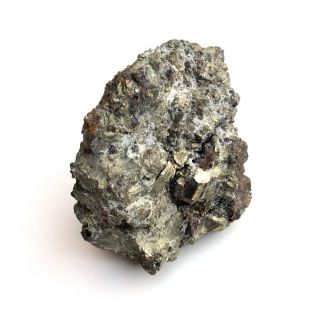 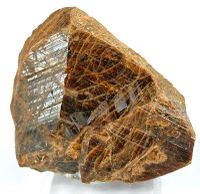 Uranium
Thorium
Iridium
The Pioneers of Radioactive Elements
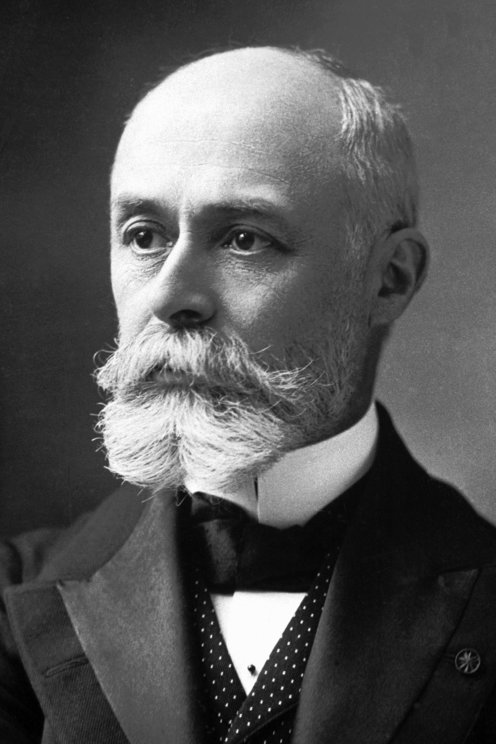 In 1896 Henri Becquerel noticed that, after leavinga sample containing uranium in a drawer nearsome photographic film, the film becameexposed.  He theorised that the uranium wasproducing ‘invisible rays’ which caused a chemical reaction in the film.  Over the next few years Marie and Pierre Curie investigated other minerals andisolated radium in sufficient amounts to allow the study of its properties.
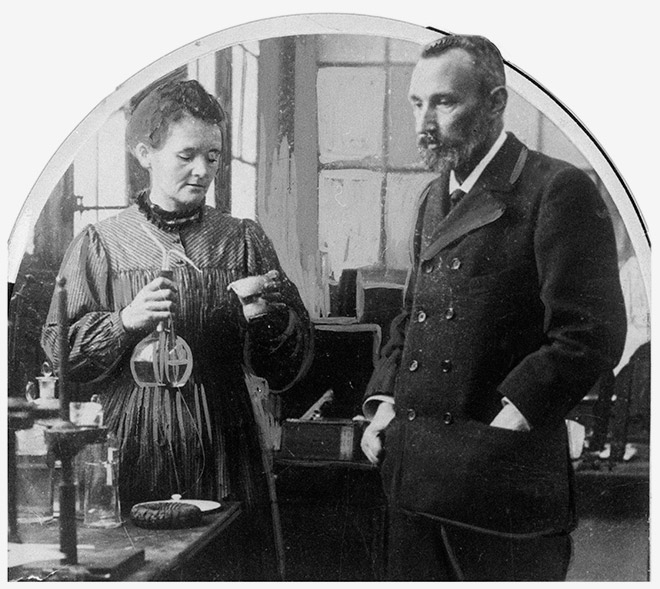 The Pioneers of Radioactive Elements
Background radiationThere is always small amounts of background radiation around us.  From where do you think?
Investigating Nuclear Radiation
Investigating nuclear radiationThree different types of nuclear radiation have been discovered:a.  Alpha  (α)	b.  Beta (β)  	and	c.  Gamma  (γ)Alpha particles are strongly positively charged.  They penetrate materials and are easily absorbed.Beta particles are negatively charged and penetrate material more than alpha particles but are absorbed less.Gamma rays have NO charge, penetrate materials the best and are the least absorbed of the three types of particles mentioned.
Investigating Nuclear RadiationGeiger-Muller Tube
A Geiger counter can be used to detect  ionising radiation. A radioactive particle passing through a Geiger-Muller tube produces an electrical pulse which is logged by a counter attached to the tube.  By placing different materials between the source and the Geiger counter, the penetrating power can be investigated.
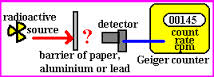 Behaviour of Alpha, Beta and Gamma Particles
If a beam of radiation enters a magneticfield the alpha particles will be deflectedand so will the beta particles but inopposite directions of each other gamma radiation is un-deflected by magnetic radiation.
If a beam of radiation enters an electric field the alpha particles will deflectto the negative metal plate beta particleswill deflect to the positive metal plate however, gamma radiation isunaffected they just pass straight through.
The cloud chamberEven though we are unable to see alpha particles, beta particles or gamma rays, we can see the tracks they make when water droplets condense on ions formed in a cloud chamber.
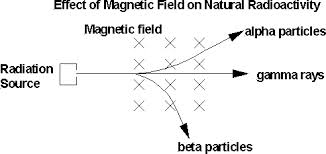 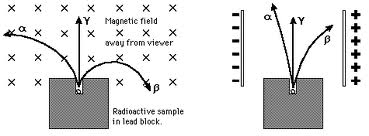 Properties of Alpha, Beta and Gamma Radiation
Comprehension
Questions:1.  Why would these careers possibly lead to you having a higher than average annual dose of radiation?a.  Radiographer in a hospitalb.  Airline pilotc.  Miner2.  What type(s) of nuclear radiation:a.  Can penetrate your skin?b.  Causes the most ionisation?c.  Are deflected by a magnetic field?d.  Can travel the farthest in air?
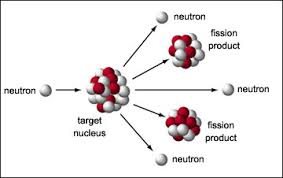 Nuclear decays and reactions
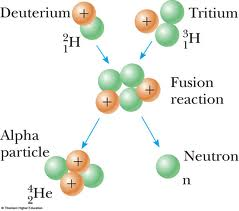 Nuclides
Many nuclides are stable.  This simply means that the nucleus has the correct balance of protons and neutrons and does not break apart.However, some nuclides have too many neutrons or too many protons and this makes them unstable causing the nucleus to decay (break apart) over time.  For example, carbon – 12 is a stable nuclide but carbon – 14 is NOT.  Carbon – 14 nuclei will decay over time changing into nitrogen – 14 nuclei.When a decay occurs it can be described in these simple terms:parent nucleus    daughter nucleus  + alpha, beta OR gamma radiation
Alpha Decay
The general form of an alpha decay equation is:                      			  AZX    42 α  +  A-4 Z-2Y    where X and Y are any particular atom at the time.
During alpha decay an unstable parent nucleus releases 2 protons and 2 neutrons bound together forming an alpha particle.  The alpha particle is ejected from the parent nucleus leaving a daughter nucleus with less mass.  As two protons have left the nucleus the resulting daughter is a different element than the parent.
Beta Decay
The general form of a beta decay equation is: 		       AZX    0-1 β  +  A Z+1Y
A beta particle is a fast moving electron produced when a neutron converts to a proton inside the nucleus.  The electron was not originally present.  After decay there is an additional proton in the nucleus and so the daughter nuclide is a different element from the parent.
Gamma Decay
The general form of a gamma decay equation is: 			AZX    00 γ  +  A ZXAn alpha or beta decay may leave the daughter nucleus with some excess energy.  The nucleus is said to be in an excited state.  This energy may be released by a gamma decay.  Gamma decay does not cause any change in the number of protons or neutrons in the nucleus and so the product of the decay is the same element as the parent nuclide.
Nuclear Fission
Large nuclei can split into two smaller nuclei, releasing energy.  This process is usually caused by hitting the nucleus with a neutron in induced fission.  The neutron is absorbed and then the nucleus becomes so unstable that it splits up.  During fission several neutrons are released alongside the two new nuclei.  In nuclear reactors these neutrons are used to cause further fissions and form a chain reaction.	       23592U  +  10n    14156Ba  +  9236Kr  +  310n
Nuclear Fusion
Stars produce their energy using the process of nuclear fusion.  In this process small nuclei are merged together to form larger ones.  The Sun produces all of its energy by nuclear fusion processes, mostly fusing isotopes of hydrogen to form helium isotopes.  An example of a fusion reaction is shown below.		           21H  +  11H    32He  +  γ
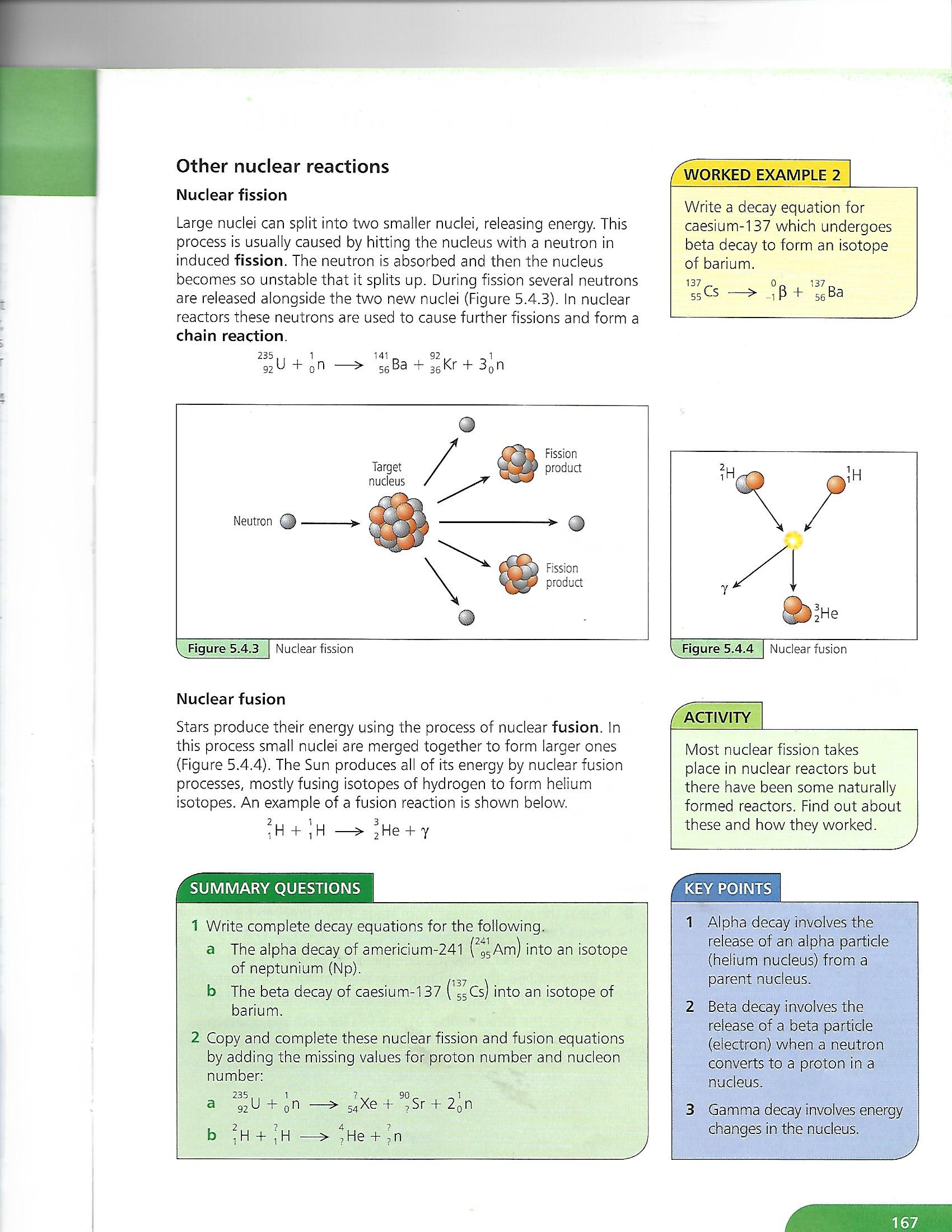 Comprehension
1.  Write complete decay equations for the following.a.  The alpha decay of americium-241 (24195Am) into an isotope of neptunium (Np).b.  The beta decay of caesium-137 (13755Cs) into an isotope of barium.c. What is the decay equation for alpha decay of polonium-210 into an isotope of lead, 20682Pb?
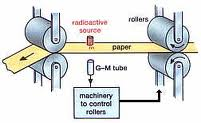 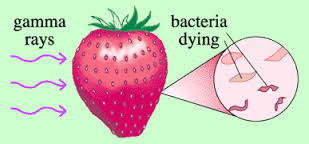 Applications of radioisotopes
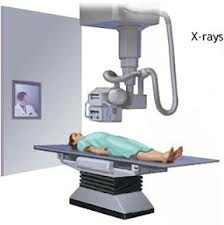 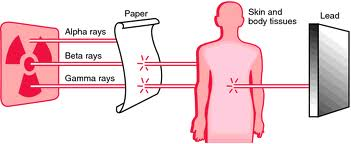 Radioactive Decay
Radioactive decay is a random process because a very large number of identical nuclei are involved.  
For an effective model of the decay process all of the particles involved need to be identical so that they each have exactly the same chance of decaying.
Although radioactive materials are potentially very dangerous they are also very useful in fields from medicine to archaeology.
Medical Uses of RadioisotopesMedical Tracers
Compounds containing radioisotopes can be used as tracers inside of patients.  They are injected into the body and move through  the blood stream, gathering in target organs.  The tracers emit gamma radiation which are detected outside of the body with a gamma camera.  A computer produces images from the information and problems such as blockages in blood vessels can be identified.Techecium-99m (Tc-99m) is the most common tracer used in diagnostic medicine.  This isotope decays by releasing gamma radiation which is easily detectable by gamma cameras.  Tc-99m also has a short half-life and therefore does not stay in the patient for a long time.
Medical Uses of RadioisotopesRadiotherapy
Radioactive emission can be highly ionising and can cause cancers.  However, cancer cells are more susceptible to damage from gamma rays than normal cells and so can be destroyed by the gamma radiation.  During radiotherapy a high intensity beam of gamma radiation is directed at a tumour.  The cancer cells receive a high dose of the radiation and, hopefully, die off.  The gamma ray may be produced by cobalt-60.
Industrial and Civilian ApplicationsRadio carbon dating
All organisms contain carbon atoms absorbed from the atmosphere during its lifetime.  Most of the carbon absorbed is carbon-12 which is a stable isotope but a small proportion is carbon-14 which is a beta emitter.  When carbon-14 decays it forms a stable isotope known as nitrogen-14.			146C    147N  +  0-1β
Industrial and Civilian ApplicationsRadio carbon dating
The proportions of carbon-12 and carbon-14 in the atmosphere are constant, as new carbon-14 is produced by interaction with cosmic rays, at the same rate, carbon-14 decays.  This means that all living organisms maintain a constant ratio of carbon-14 to carbon-12.  Once the organism dies it no longer takes in new carbon.  The carbon-12 nuclei are stable but the carbon-14 nuclei continue to decay and so the ratio of carbon-14 to carbon -12 decreases over time.Scientists can measure the ratio of the two isotopes by measuring the activity of a sample of carbon taken from biological remains.  This ratio can then be used to find out how long ago the organism died.Carbon-14 has a half-life of 5700 years and so the remains of an organism which died 5700 years ago would have half as much carbon-14 as an organism that died today.
Half-Life
The half –life of a radioisotope is the time taken for the mass (or activity) of a given sample of it to decay to half of its value.

The half-life of a radioactive material is NOT affected by conditions external to the nucleus this includes:1.  Physical conditions such as temperature and pressure2.  Chemical conditions such as whether or not the isotope is in its pure state or chemically combined with some other element in the compound.

Radioactive decay is exponential with time.
Half-LifeDecay Curve
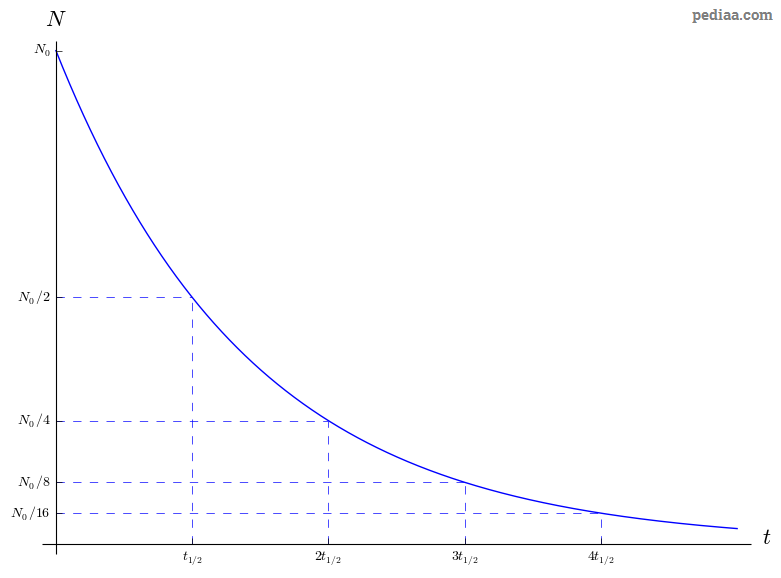 Half-LifeDecay Curve
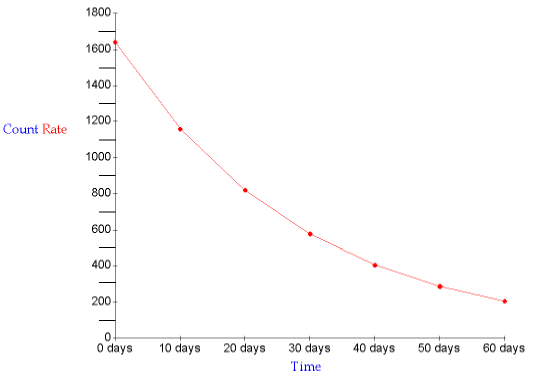 Comprehension
1.  Why would an alpha particle emitter not be suitable for use as a medical tracer?
Comprehension
2.  A sample of wood taken from an arrow is found by radiocarbon dating to have an activity 1/8 of that for a modern piece of the same type of wood.  Estimate the age of the arrow.
Comprehension
3.  An ancient piece of cotton cloth is found to have an activity, due to carbon-14 decay, ¼ of that of a modern cotton sample.  Estimate the age of the ancient piece of cloth.
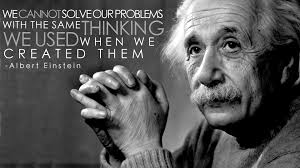 The release of nuclear energy
Conservation of Energy
What is the law of conservation of energy?
Albert Einstein realised that mass was equivalent to energy and this relationship was given by his famous equation:           _______________________________        (N.B.  Mass must be in kg and c in m/s)
Converting Mass to Energy
Whenever there is a change in energy there is an associated change in mass. 

This also means that mass can be transformed into energy.
Converting Mass to Energy
In nuclear fission (splitting) a large nucleus is split into two small nuclei.  The mass of these smaller nuclei is less than the original nucleus and this mass change leads to a large release of energy.
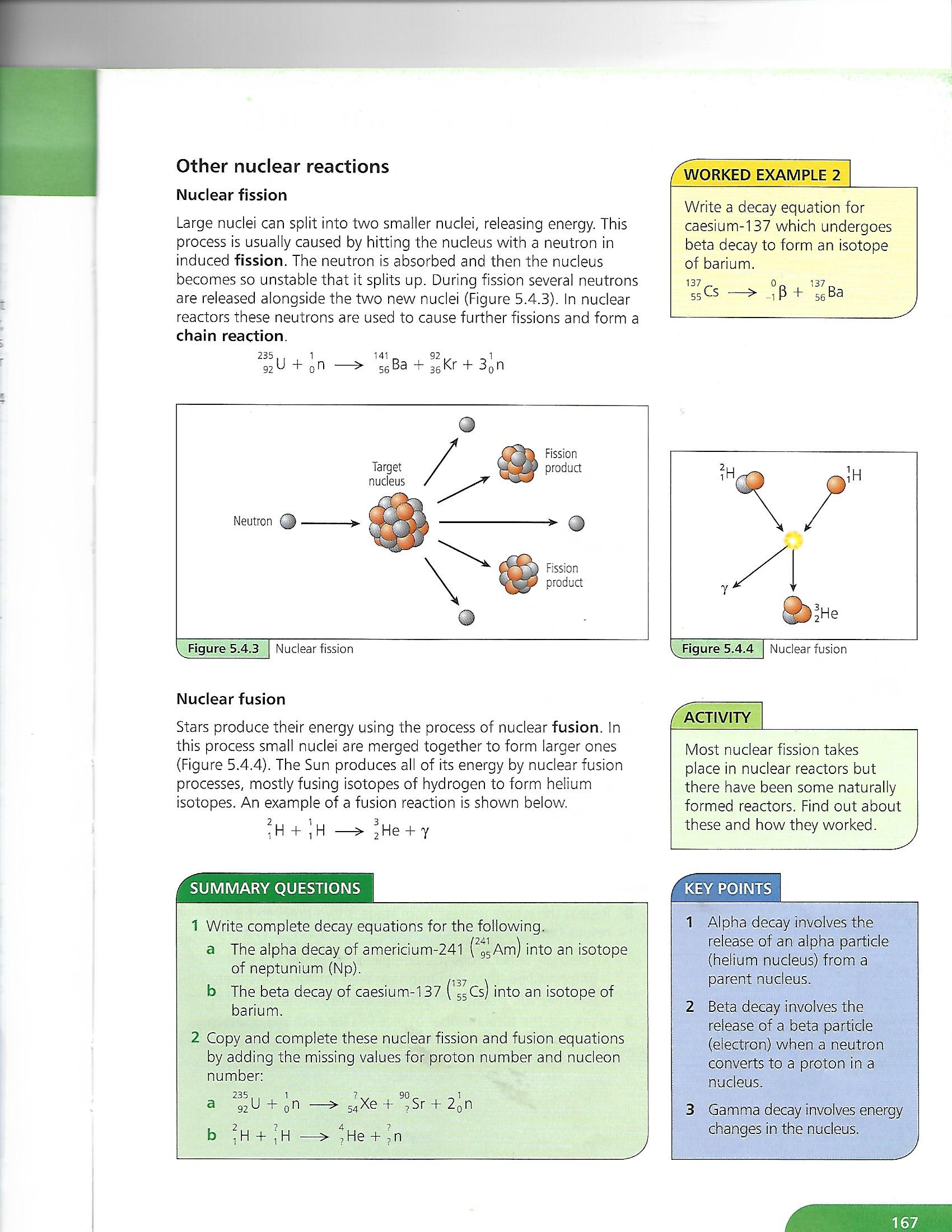 Converting Mass to Energy
How much energy is released during the nuclear fission shown in this equation?                          23592U  +  10n    14456Ba  +  9036Kr  +  210nmass of uranium-235 = 3.902996 × 10-25kg                mass of barium-144 = 2.389897 × 10-25kgmass of kryton-90 = 1.493157 × 10-25kg		mass of a neutron = 1.674927 × 10-27kguse ΔE = Δmc2
Nuclear Fission
Nuclear fission power stations use the thermal energy released to heat water into steam which drives turbines.  These are then used to drive generators which produce electricity.
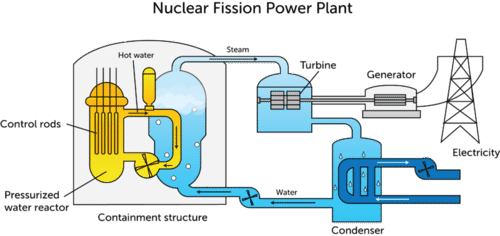 Nuclear Fission
Induced fission is caused  by a neutron colliding with a large nucleus.  During this process several other neutrons are released and these can be used to split other nuclei, releasing more energy and yet more neutrons.  This process is called a chain reaction.
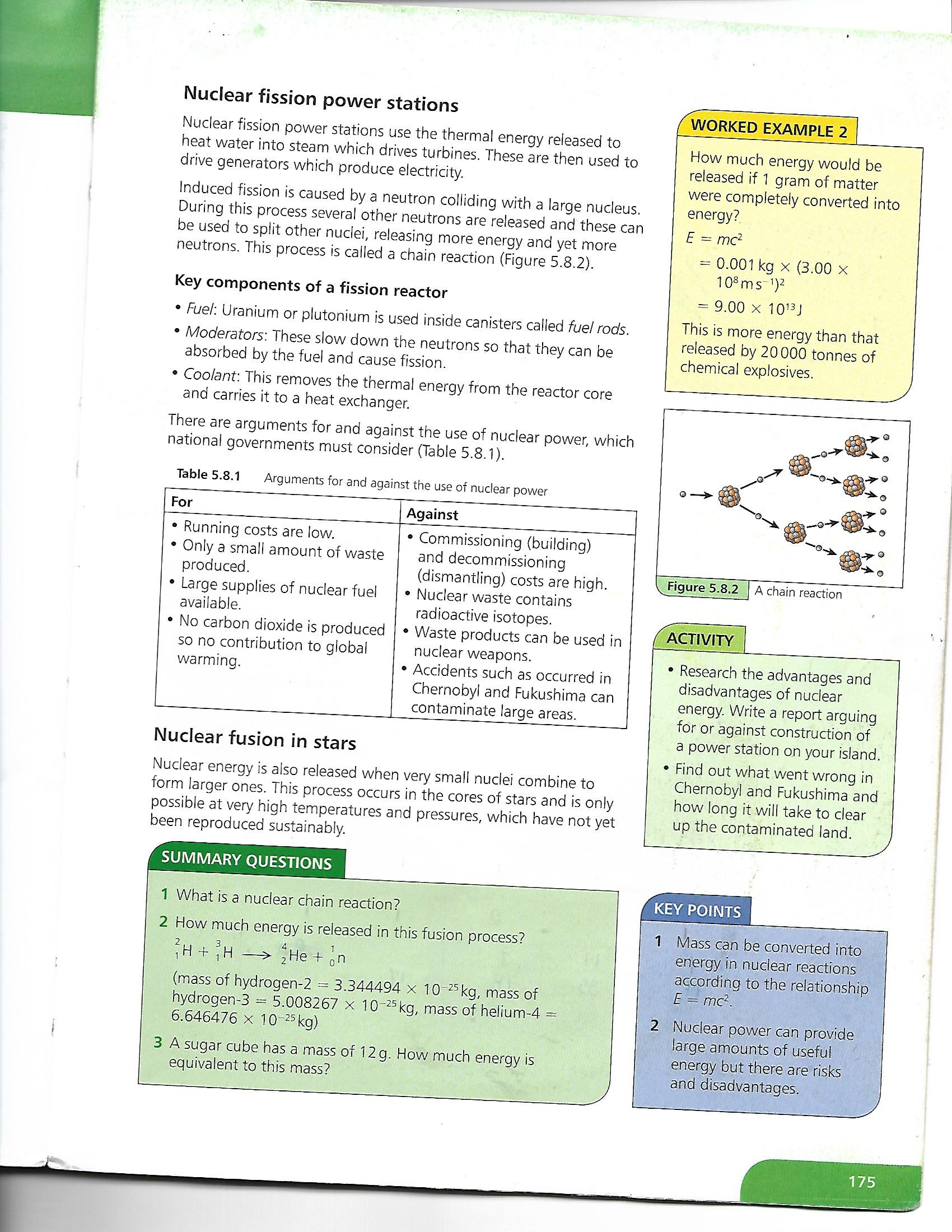 23592U  +  10n    14456Ba  +  9036Kr  +  210n
How much energy would be released if 1 gram of matter were completely converted into energy?
Arguments for and against the use of nuclear power
Nuclear fusion in starsNuclear energy is also released when very small nuclei combine to form larger ones.  This process occurs in the cores of stars and is only possible at very high temperatures and pressures, which have not yet been reproduced sustainably.
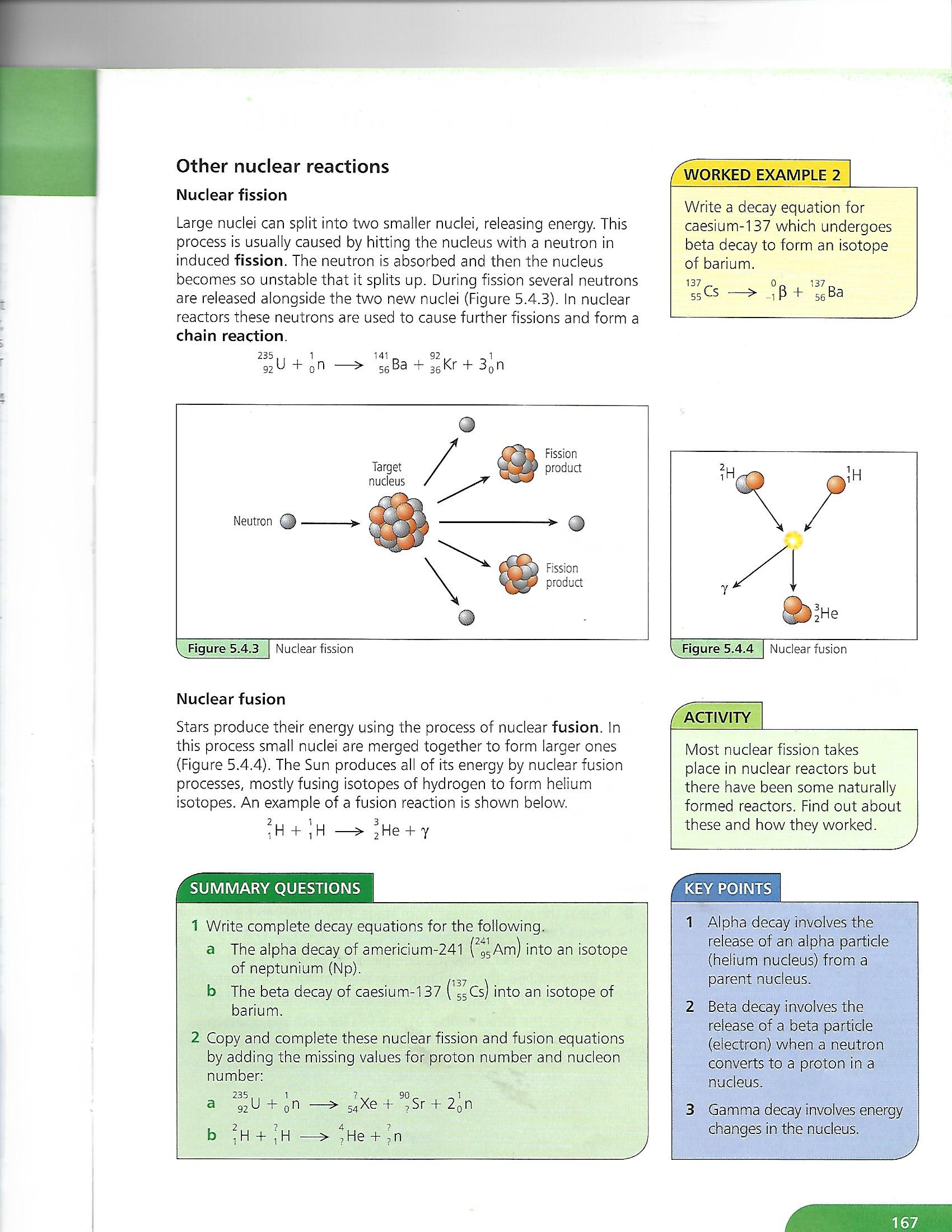 Questions:1.  What is a nuclear chain reaction?2.  A sugar cube has a mass of 12g.  How much energy is equivalent of this mass?3.  Research the advantages and disadvantages of nuclear energy.  Write a report arguing for or against construction of a power station on your island.4.  Find out what went wrong in Chernobyl and Fukushima and how long it will take to clear up the contaminated land.